2023 Home Care Conference
Bureau of Home Care & Rehabilitative Standards 
Michael Fields, RN, Bureau Administrator
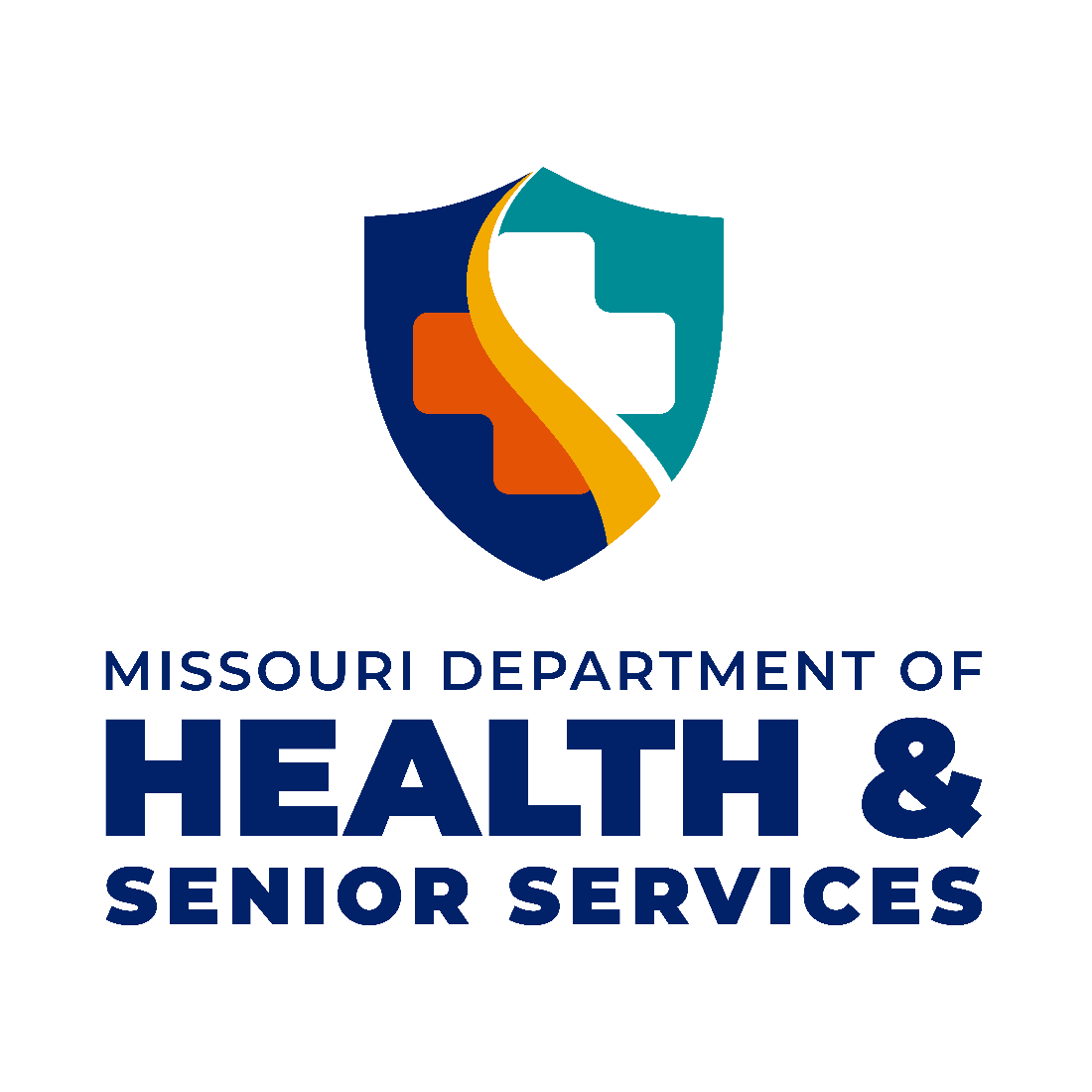 Bureau Staff  Putting the Pieces Together
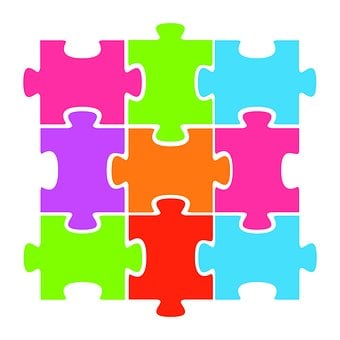 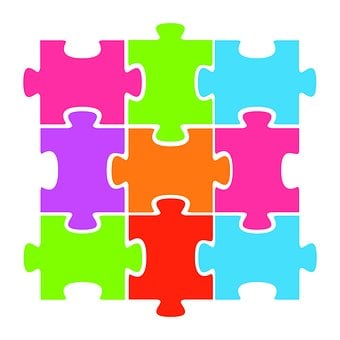 David Atkinson
Rita Craighead
David Dresel
Mike Fields
Kelli         Hart
Susan Conner
Abigail Henson
Vikki Henson
Tammy Lene
Melissa McBee
Sharon Raithel
Shanna Matheney
Debi  Siebert
Beverly Rex
Debi  Siebert
Tonya Strauss
Kim Wilkerson
Robin Swarnes
Kellie Schaefer
Objectives
Describe Home Health Certification and Licensure
Describe What a Survey Looks Like
Identify the Top Five Home Health Deficiencies  in MO
Identify the Top Five Hospice Deficiencies  in MO
Review Statistics of HH & HO Agencies
OASIS  Topics  With Rita Craighead
Describe Home Health Survey / Certification and Licensure.

 All new home health and hospice providers come into the program (certification) through an initial survey by an accrediting organization (CHAP,  TJC,  ACHC).  Missouri issues a license to operate in Missouri based on this initial AO survey

 Your agency can elect deemed status after your certification

 Deemed - routine surveys (36 month window) completed by an accrediting organization (AO)

 Non- Deemed – routine surveys (36 month window) are completed by the bureau. (State Agency - SA)
Deemed Providers FYIs (Page 1)
Missouri may conduct a licensure survey, even though your federal surveys are completed by an AO.

Complaints are usually investigated by the state surveyors.

Substantiated complaints at a condition level results in loss of your deemed status until you are back in substantial compliance. 

Administrative Changes: You are required to report administrative changes to the Bureau of Home Care and Rehabilitative Standards. (Home Health: Administrator and Pre-Designated Alternate Admin, Hospice: Administrator and RN Coordinator).
Deemed Providers FYIs (Page 2)
Service area expansion, or adding a branch / multiple location there is a specific process and requirements. (Call our office or email David)

Your agency is required by statute to submit a statistical report about your operations. These reports are due by Feb 28th, on an annual basis. 

Change of ownership process (Call our office or email Debi)

Missouri specific staff background check requirements: Missouri requires an employee disqualification list (EDL) check to be conducted, as well as a criminal background check through the Missouri state highway patrol, before offering employment to new staff. For home health agencies a family care safety registry (FCSR) check must be completed.
Surveyor 101: Regulations
CMS Conditions of Participation (CoPs)
State Operations Manual (SOM)
State Statutes
State Rules (Regulations)
Medicare Benefit Manual
HIPAA
OSHA
SURVEYOR 101 - TYPES OF HOME HEALTH SURVEYS

 
Recertification Survey: Standard survey every three years. Begins as a standard survey, may be converted to partial/or extended. 

	
Standard Survey: Standard survey is a routine, patient-centered survey that gathers information about the quality of service furnished in a agency to determine compliance with the high priority patient centered CoPs (Level 1 Tags primarily in Comprehensive assessment, Plan of Care, Skilled professional services, Aide services) 	
 
Partial Extended:  After one or more tags are found in Patient centered areas (Level 1 tags), the team will move to a partial extended survey and will look at Level 2 tags. The partial extended survey evaluates additional info and additional lower priority areas. (This ends up being the most common type of survey).
SURVEYOR GUIDE - TYPES OF HOME HEALTH SURVEYS (cont.)


Extended Survey: The Extended Survey is conducted when the survey team determines more evidence is needed to get to the extent of a system problem related to substandard quality of care (patient outcomes). Extend the sample such as reviewing extra records / additional home visits.  

	
Abbreviated Survey: Complaint/Revisit- looking at only those CoP’s authorized by CMS during a revisit, deemed complaint, or Cops related to complaint allegations (focused survey).
SURVEYOR GUIDE - TYPES OF HOME HEALTH SURVEYS (cont.)


Complaint Survey: Looking at the regulatory issue (tags) that were identified in the complaint allegations. (A complaint survey always starts as an abbreviated survey). If an IJ jumps out in another CoP area, call your supervisor for guidance. 

	
Validation Survey: CMS Regional office sends notice to SA (BHCRS) to complete a full survey after an AO completes a survey to ‘validate” the findings of the AO. This survey begins as a Standard Recertification Survey. (FYI: You must complete the number of home visits and record reviews from the SOM). If findings warrant, move to partial extended or extended.
Surveyor 101: survey process flow

Pre-survey (offsite work).

Entrance.

Information gathering phase (chart reviews, home visits, interviews).

Findings compiled and reviewed with the agency.

Exit.

Plan of correction / revisit.
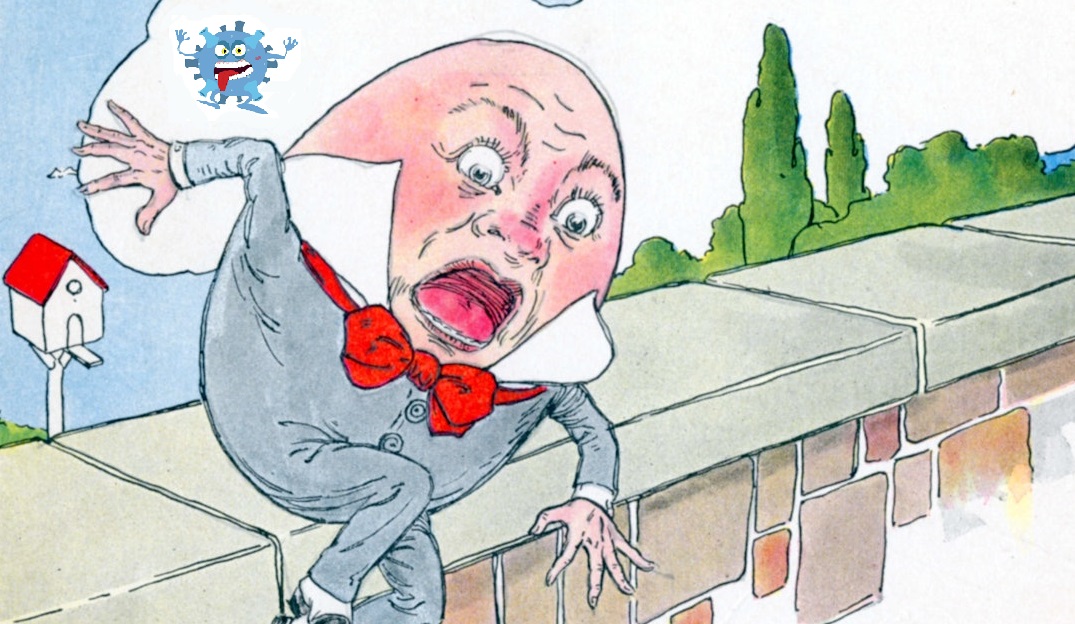 Trying to put the Pieces together
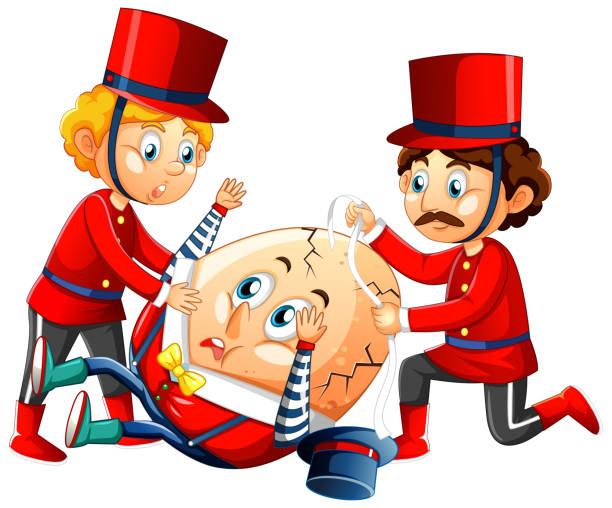 Robin
Mike
What a survey looks like
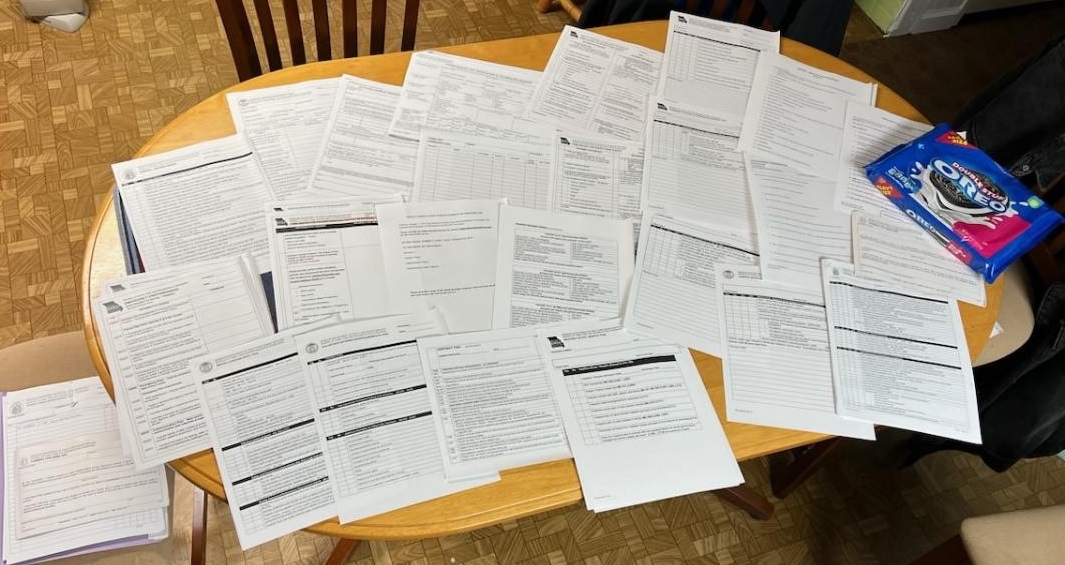 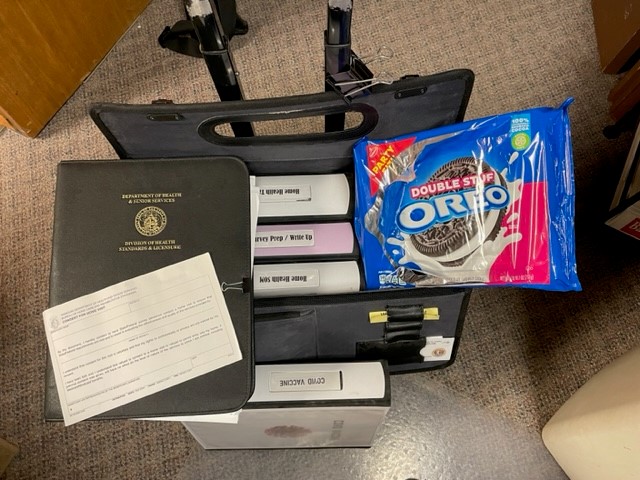 Entrance
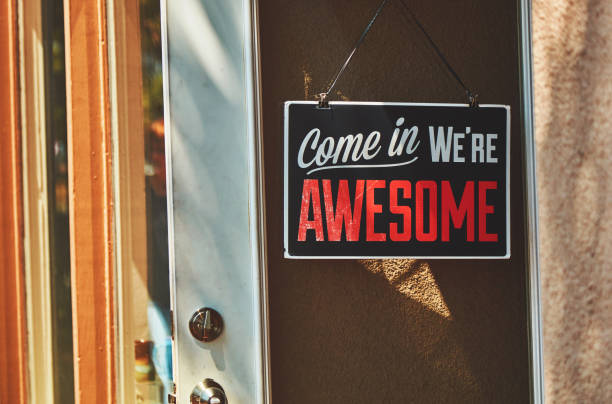 Roller Bag
 Brigade
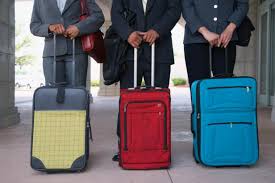 Entrance Conference
ITEMS NEEDED For Survey List (Page 5):
Sample Selection: 

Medically complex patients selected 
Patients with multiple disciplines
Treatments (IV therapy, etc)
Patients with wound care
Education requirements
Patients served out of branches

Home Visit Arrangements (call ahead - permission)
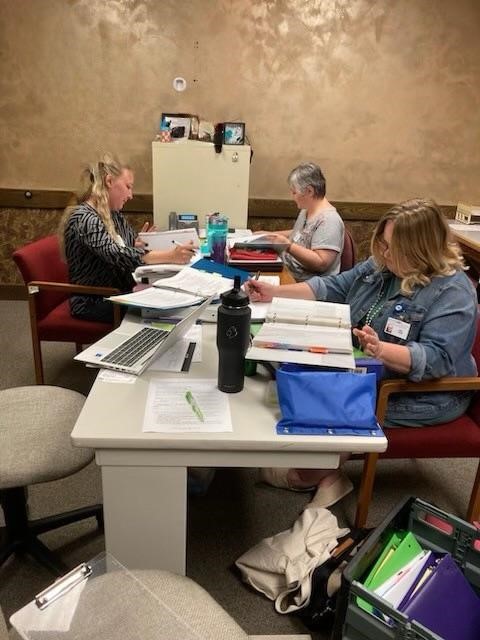 Susan Conner
Kelli Hart
Vikki Henson
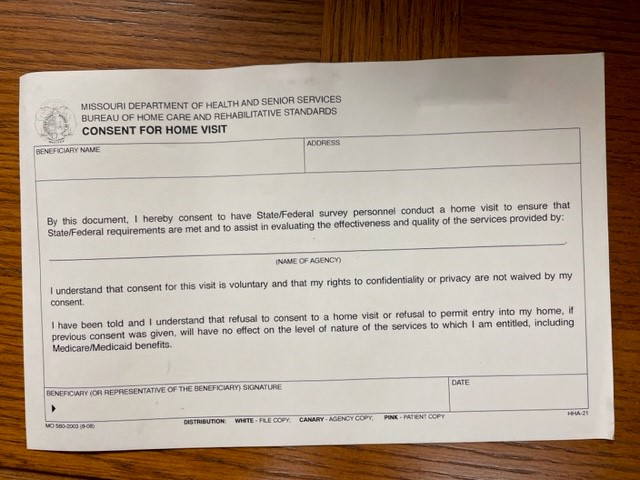 What Do We Observe on Home Visits?

        Surveyors review the plan of care before the home visit to get a picture of the expected care.


Interaction with the patient/caregivers?
Staff following the Plan of Care?
DME being used included in POC?
Medication review system?
Infection Control being followed?
Patient educated on the Plan of Care / new interventions?
Assessment of patient relevant to the need?
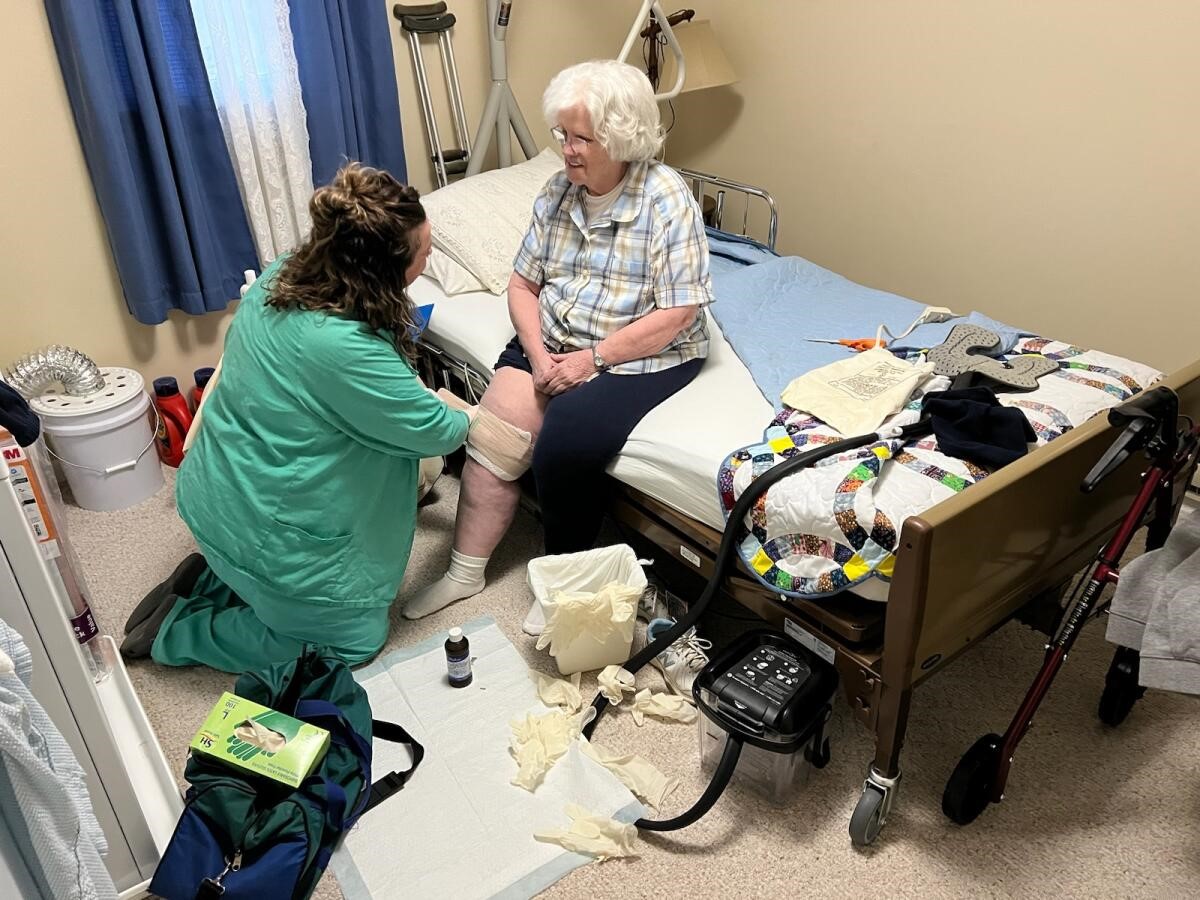 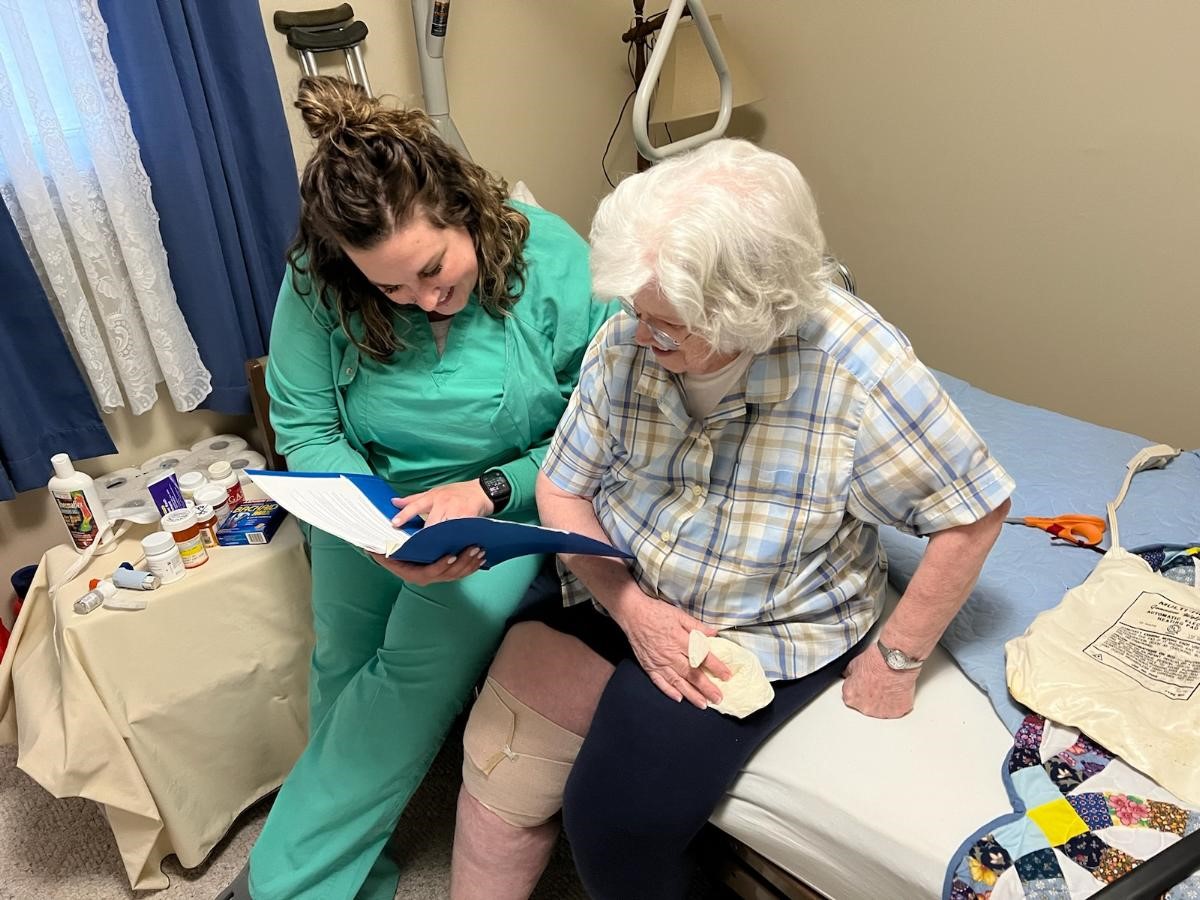 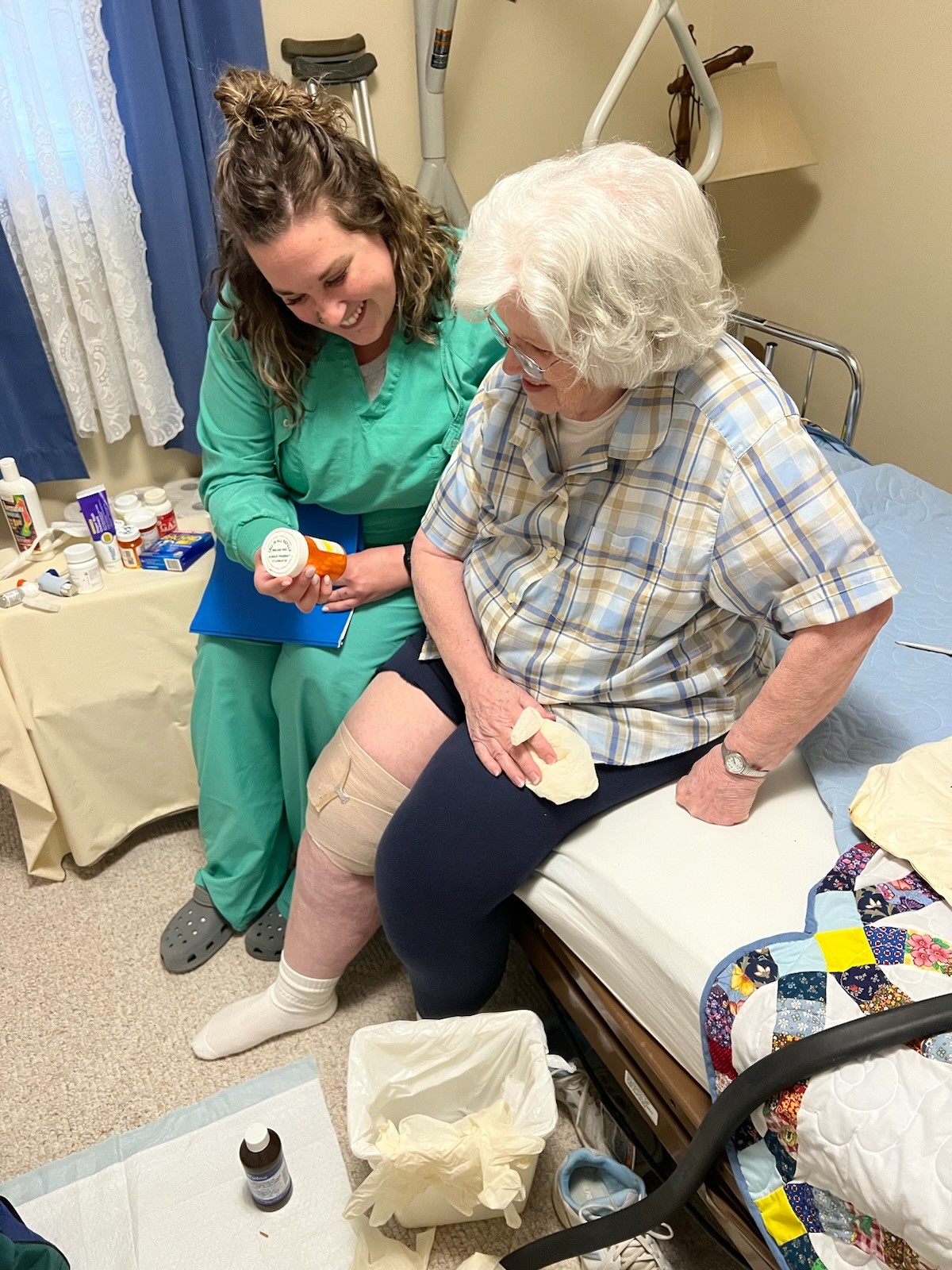 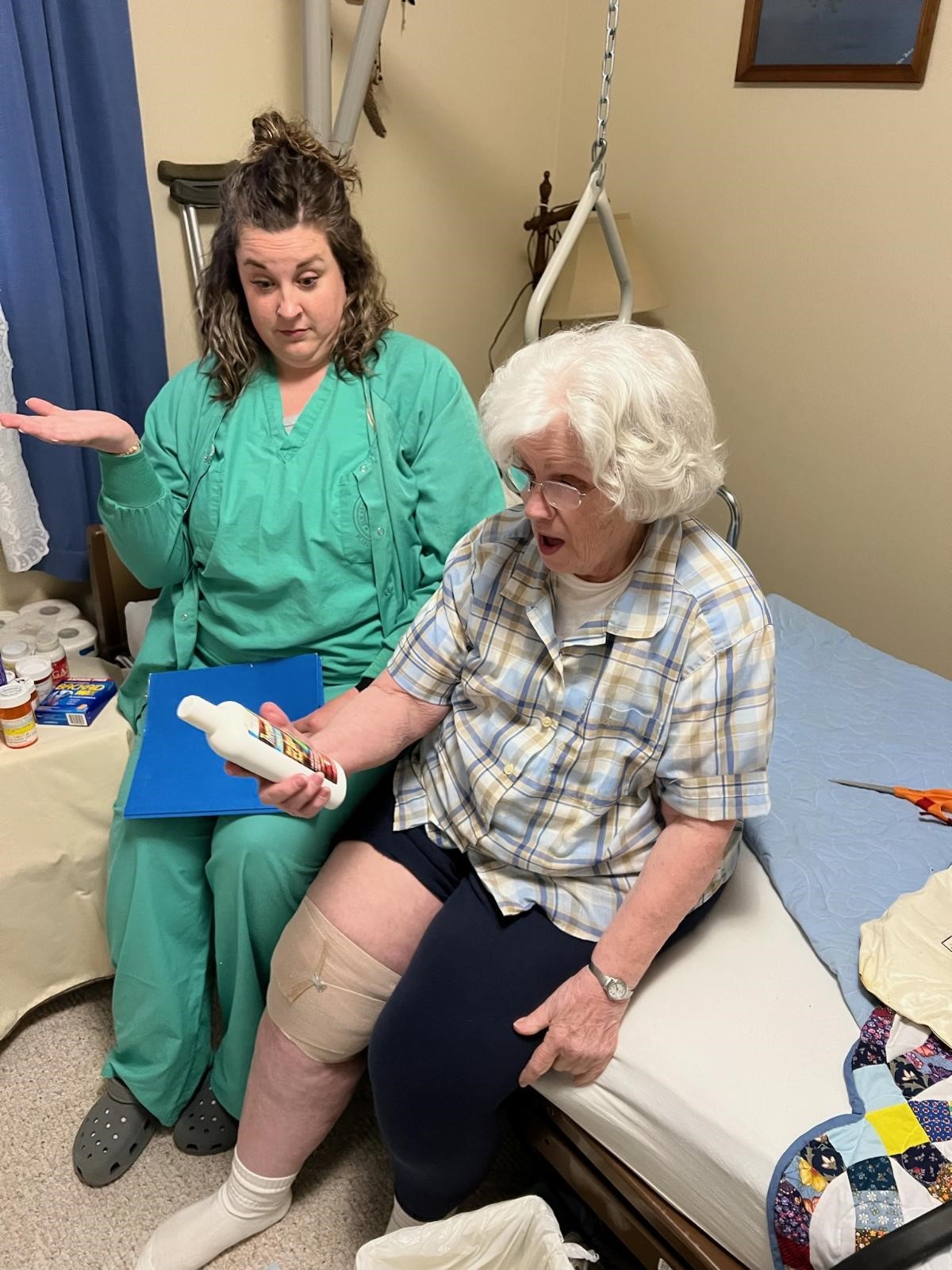 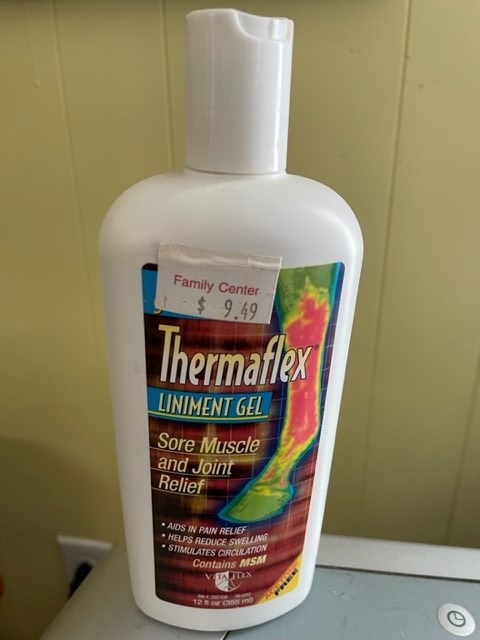 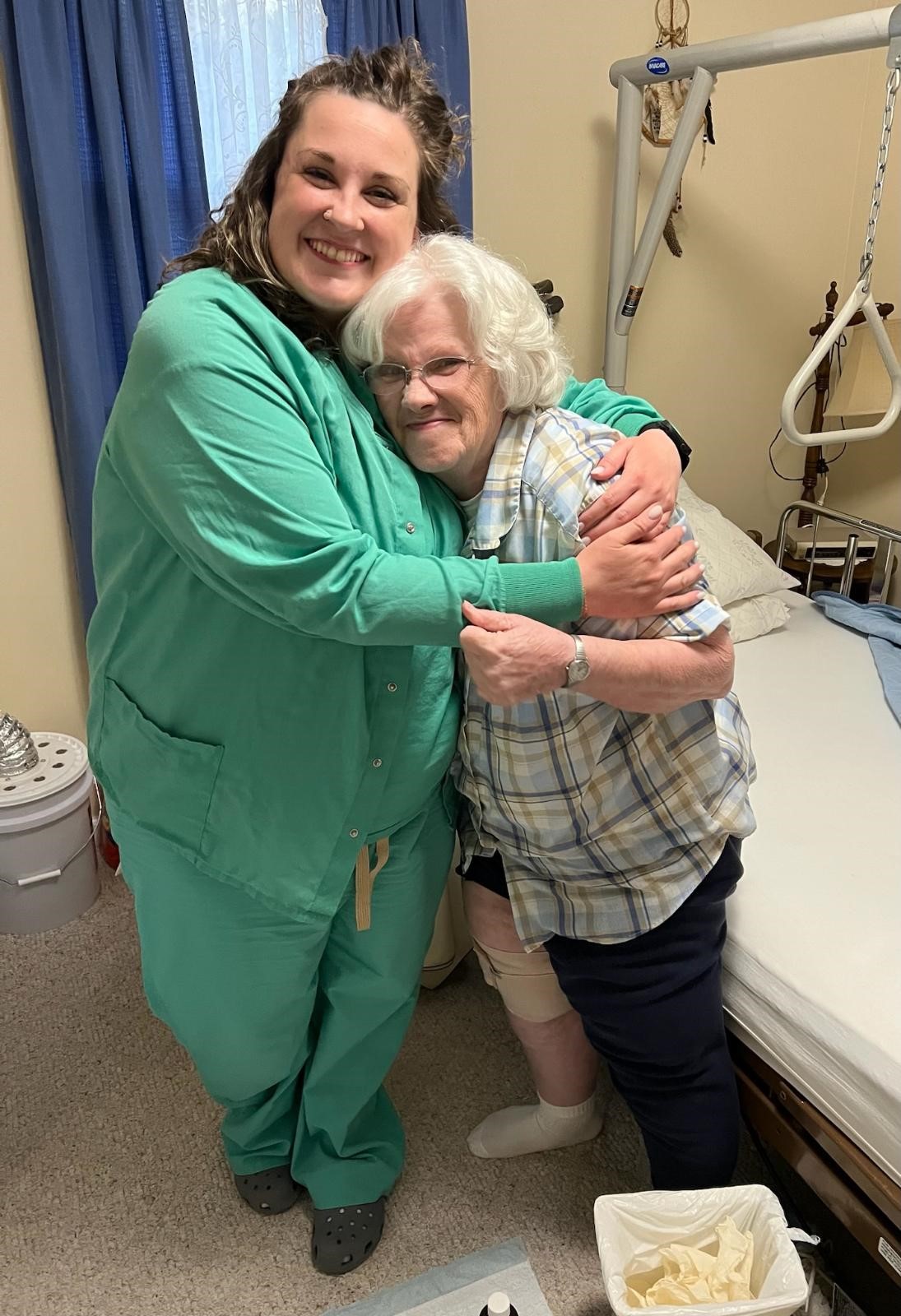 Questions we ask Caregivers/Patients 
(after the clinician is finished)
Questions we ask Caregivers/Patients 
(after the clinician is finished)
Identify the Top Five Home Health Deficiencies  in MO
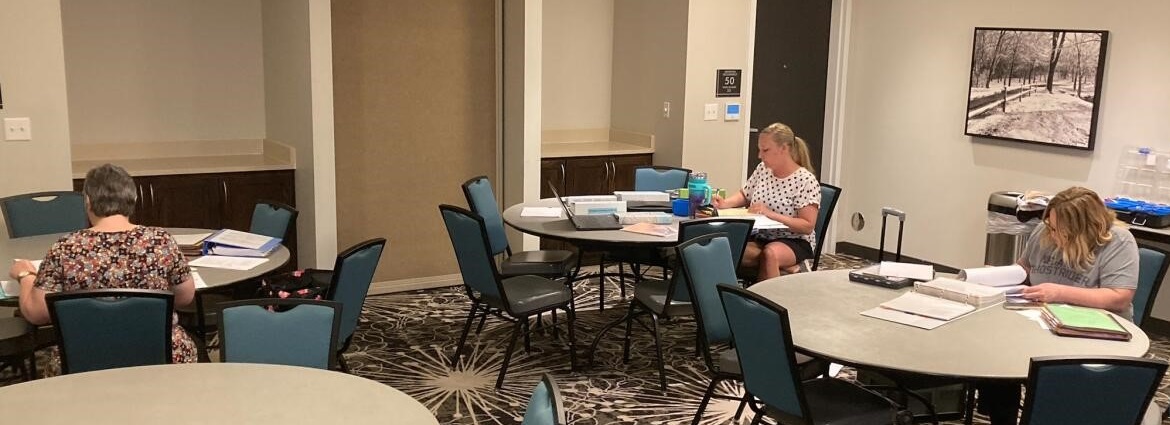 Top Five Home Health Deficiencies (Missouri)
G536    Review of all Current Medications
G574    Individual Plan of Care
G580    Only as Ordered by a Physician
G590    Promptly Alert Relevant Physician of Changes
G682    Infection Prevention
G536- Top Reasons Why DeficientReview of all Current Medications
On admission: Med profile discrepancy with meds on discharge instructions, no documentation of physician notification/clarification.
All prescription meds and over-the-counter medications not included on the med profile.
Physician not notified of med discrepancies to obtain med clarification orders.
G536- Top Reasons Why Deficient  Review of all Current Medications
Staff ask the patient if there was any medication changes and do not look at the meds to verify, so med profile incorrect.
The patient went to physician, med changes made and the medication profile was not updated to show changes.
Clinicians fail to ask about med regimen, effectiveness after meds were added.
G574- exampleIndividual Plan of Care
The POC is not addressing and individualizing care to address the needs identified on assessments.

Example:  The assessment shows the patient had 2+ edema in right arm.  The POC showed goal was to decrease edema in right arm with no interventions listed.  During the home visit OT provided lymphedema drainage (not on the plan of care).

The discharge summaries often include treatments and interventions which are not included on the POC.
G580- Top Reasons Why Deficient:Only as Ordered by a Physician
All drugs, services and treatments are administered only as ordered by the physician.
Examples:
Lidocaine patch for pain management and no order for patch.
POC showed wound care twice weekly to patient’s left elbow using NS, adaptic, and foam adhesive.  The SN treated the left elbow with coban, kerlix and ABD (did not provide ordered treatment).  Visits were done weekly not twice a week as ordered.
POC showed to obtain urinalysis with urine culture.  The SN used a straight cath to obtain urine specimen and there was no order for a straight cath.
G590- Top Reasons Why Deficient:Promptly Alert Relevant Physician of Changes
The home health agency must promptly alert the relevant physician(s) to any changes in the patient’s condition or needs that suggest that outcomes are not being achieved and/or that the plan of care should be altered.

Examples:
The patient exhibited s/s of UTI, the nurse and OT discussed the possibility of an UTI, the physician was not notified and the next day the patient was admitted to the hospital with an UTI
The patient reported a fall and sustained abrasions to elbows and the physician was not notified
G682- Top Reasons Why DeficientInfection Prevention
Hand hygiene not performed between glove changes, dirty to clean, and prior to entering supply bag:
Example: Removing a dressing from a wound and changing gloves without washing hands

Placing supply bag on surface without cleansing the surface and/or putting down a barrier

Placing tablet down on surface without cleansing the surface and/or putting down a barrier leave without cleaning it or place back into the supply bag
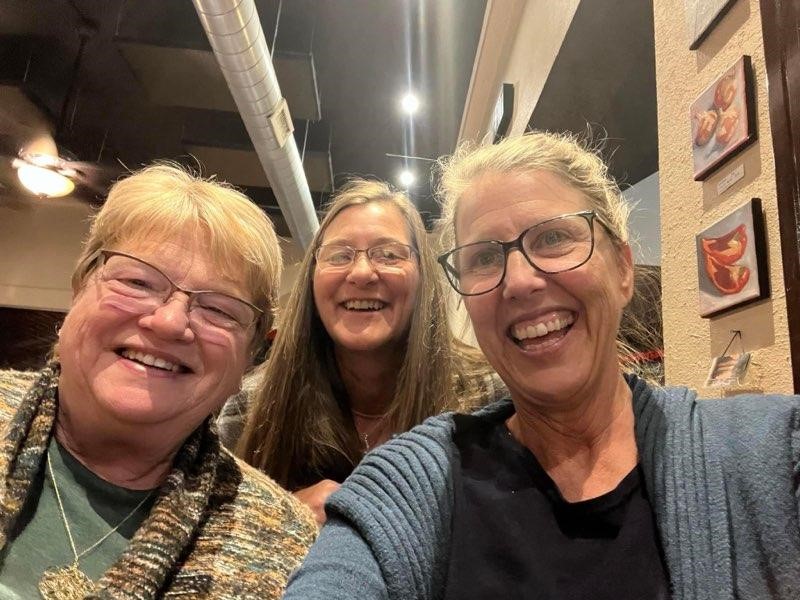 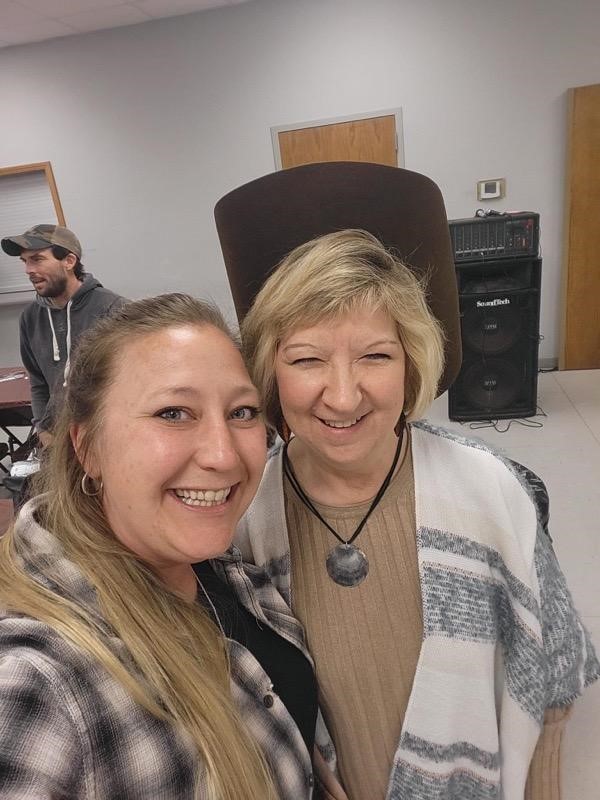 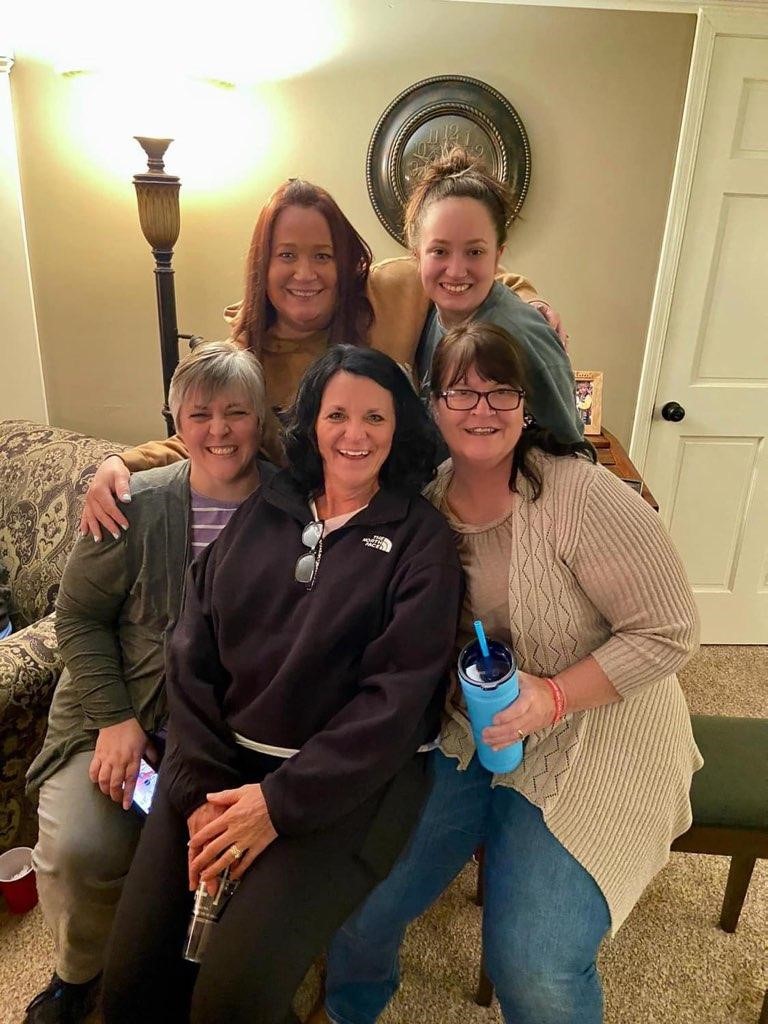 Identify the Top Five Hospice Deficiencies in MO
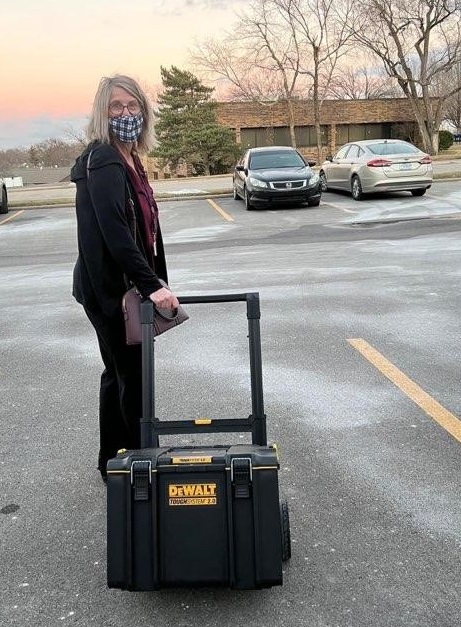 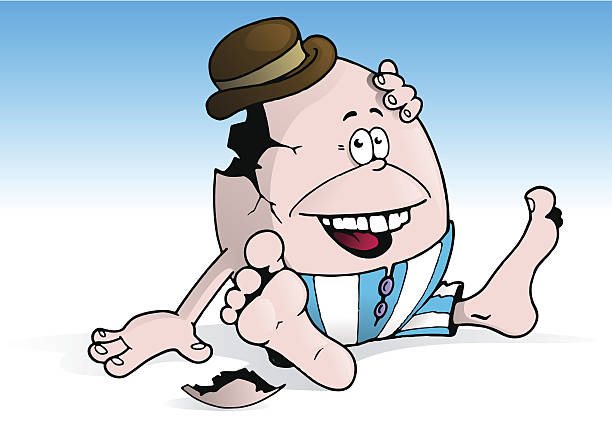 Top Five Hospice Deficiencies (Missouri)
L530 - Drug Profile 
L543 - Plan of Care 
L545 - Content of the Plan of Care 
L591 - Nursing Services 
L678 - Physician Orders
Drug Profile L530
Staff failed to check all medications the patient is taking on admission & compare with discharge orders from the hospital, inaccurate profile.

All over-the-counter (OTC) medications are not included on the medication profile (example OTC cough medications that interfered with blood pressure and blood sugars). 

Staff failed to notify the physician of medication discrepancies for clarification orders, inaccurate profile. 

Staff failed to physically compare medication bottles to the medication profile during visits in homes, and failed to compare MARs in LTC facilities, inaccurate profile.
Plan of Care L543 Top Reasons Why Deficient
Staff failed to provide discipline services at the frequency ordered on the POC. (example POC order for SN twice weekly, SN only visited once) 

Staff failed to collaborate with the patient’s attending physician to ensure the individualized POC is accurate and includes all orders. (co-morbidities such as diabetes management , anticoagulant therapy are not addressed on POC)
Content of the Plan of Care L545
Staff failed to list goals and interventions on the POC related to the patient’s problems to individualize the POC. (example:  patient has pressure area on coccyx and uses a low air loss mattress, this was not included on the POC)

Staff failed to list individualized interventions including education on the POC. (example: patient family needed education about med administration, no intervention on the POC for the education)
Nursing Services (Hospice) L591
Staff failed to notify the patient’s physician with changes in patient’s condition.  (Example: Patient had no anxiety or shortness of breath previously, new onset of these symptoms were not reported to the physician)

Staff failed to follow the providers policies (Example: failed to measure wounds and document them in the patient’s record according to agency policy)
Physician Orders (Clinical Records) L678
Staff failed to write an order after receiving a verbal order from a physician (Example: medication changes, treatment changes.)

Hospice failed to follow agency policy in getting physician orders signed or entered into the EMR in a timely manner.
Preliminary Findings Review
(Agency may provide additional info before exit)
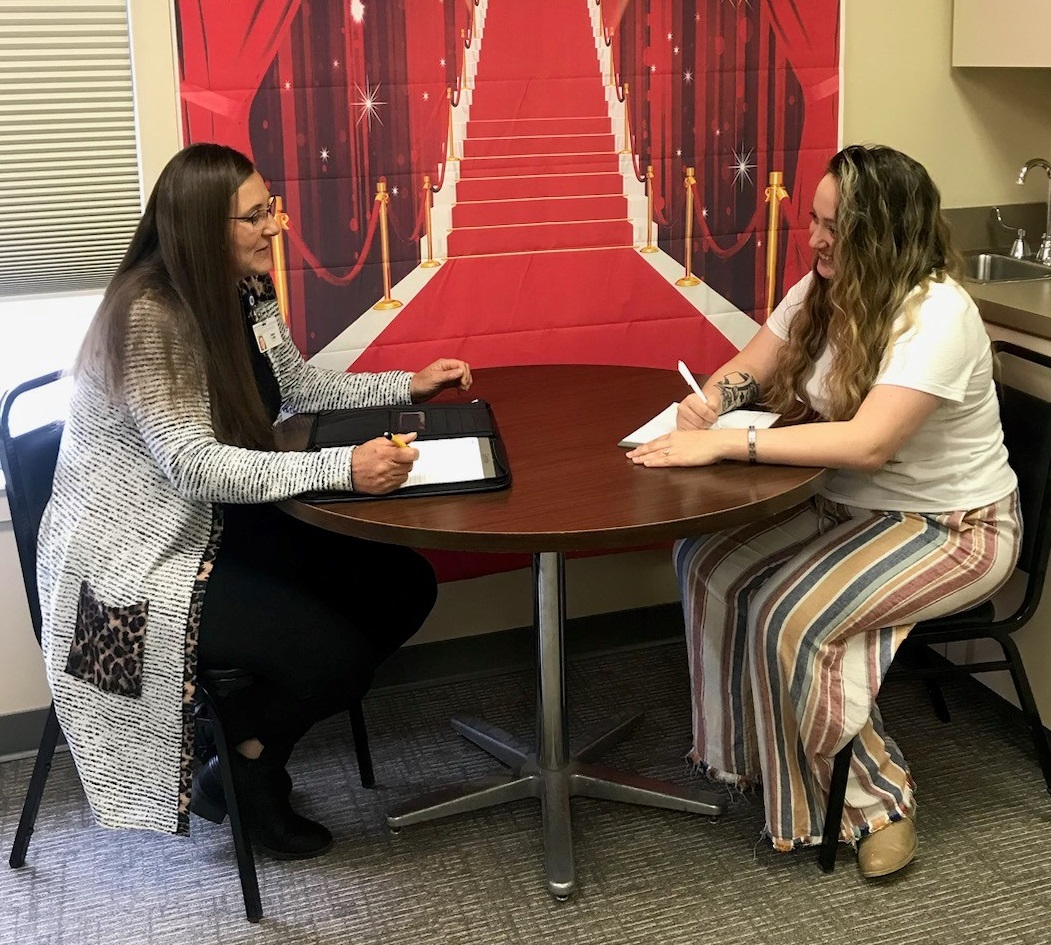 Exit Conference
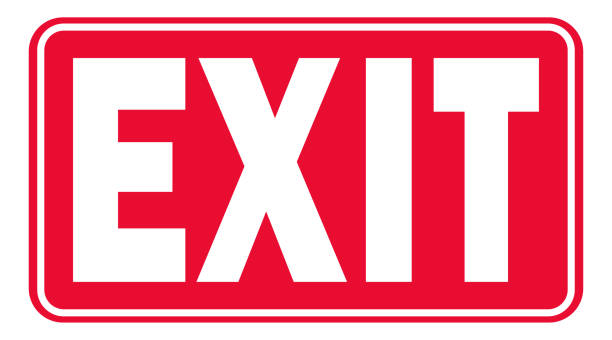 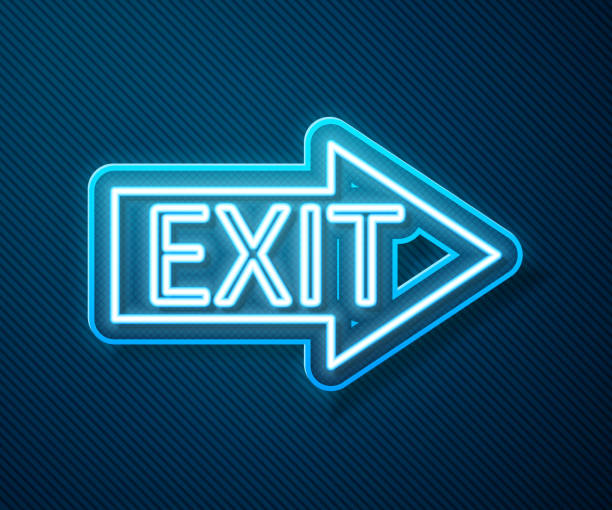 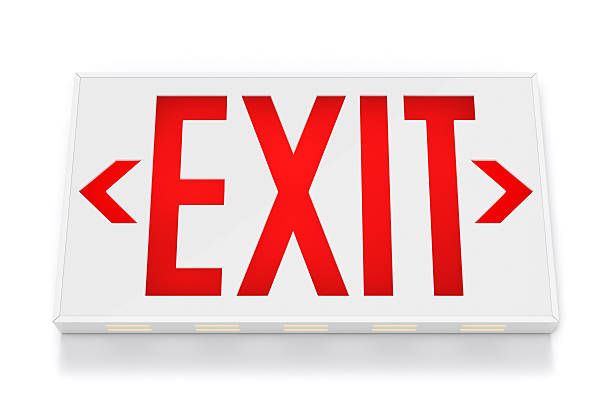 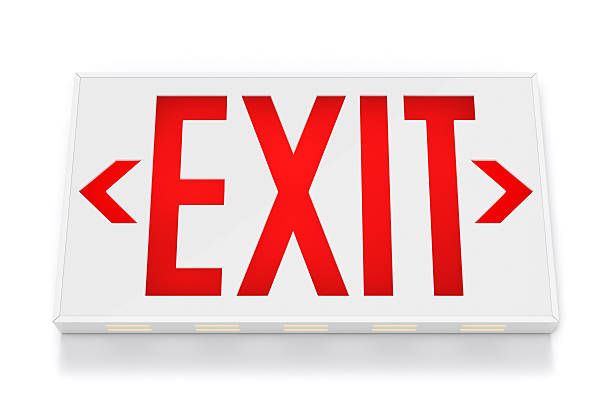 Administrator Name: 		  Date: 	 Time:
PLAN OF CORRECTION
The Statement of Deficiencies is due by email to the agency from BHCRS within 10 working days
The agency's Plan of Correction (POC) is due by email to BHCRS within 10 calendar days

POC Guidelines: 
Address each deficiency (tag) and identify title of the staff member responsible.
Develop corrective actions that address the root cause of the deficient practice. Actions should be specific and realistic, stating exactly how the deficiency will be corrected.
Include monitoring actions to ensure ongoing compliance.
Use the same completion dates for all the deficiencies.
PLAN OF CORRECTION Cont.
For standard-level survey, the completion date must be within 60 days from exit.
For condition-level survey, the completion date must be within 45 days from exit. 
Do not include any patient or employee identifiable information in the POC.
 Do not attach forms, policies or other documents with the POC.
 Make sure the POC shows the title of the person responsible for implementation.
 Sign and date the first pages of the federal and state SODs. 
 You will receive a survey monkey link to provide feedback on the survey.
 We routinely conduct on-site revisit surveys for condition level surveys.
Immediate Jeopardy (IJ)
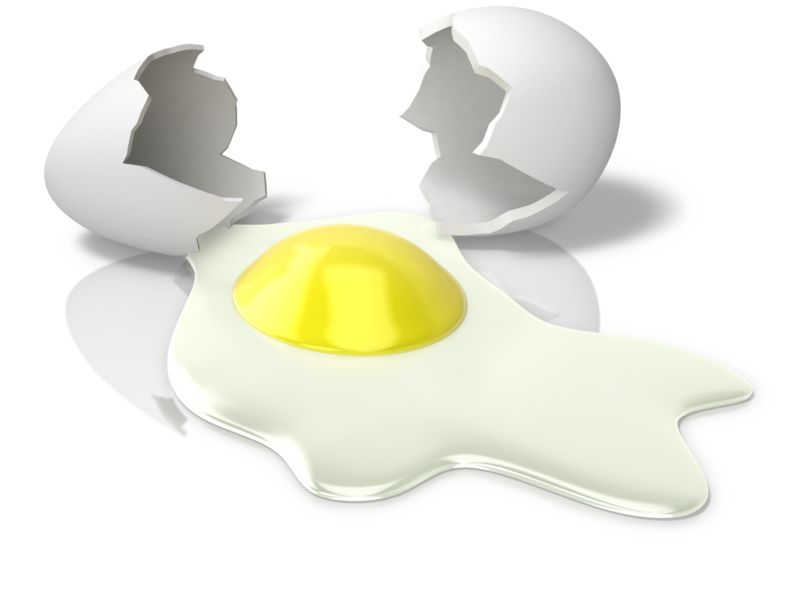 Immediate Jeopardy (IJ)
A situation in which an agency’s non-compliance with a Condition of Participation (CoP) has placed the health & safety of patients at risk for serious harm, serious injury, serious impairment or death
It represents the most severe and egregious threat to the health and safety of the patient
It carries the most serious sanctions for the providers
Key Components of an IJ
Non-Compliance:  An entity has failed to meet one or more federal health, safety, and/or quality regulations.
And
Serious Adverse Outcome or Likely Serious Adverse Outcome:  As a result of the identified non-compliance, serious injury, serious harm, serious impairment or death has occurred, is occurring or is likely to occur.
And
3.  Need for Immediate Action:  The non-compliance 	creates a need for immediate corrective action by the 	provider to prevent serious injury, harm, impairment 	or 	death from occurring or reoccurring.
If the survey team Identifies an IJ at your agency
Template – An IJ template will be provided to the administrator describing the IJ.  At this point CMS has already had input about the IJ determination. 
Removal Plan - You will develop a removal plan that has to be accepted and initiated within 48 hours of the template being provided.  This plan is sent to the lead state surveyor and reviewed by the state and CMS. 
Follow-up – If the removal plan is accepted then the surveyors will be back before 45th day to revisit all the condition level tags found on the survey.  If the removal plan is not accepted, the team will be back ~23 days.
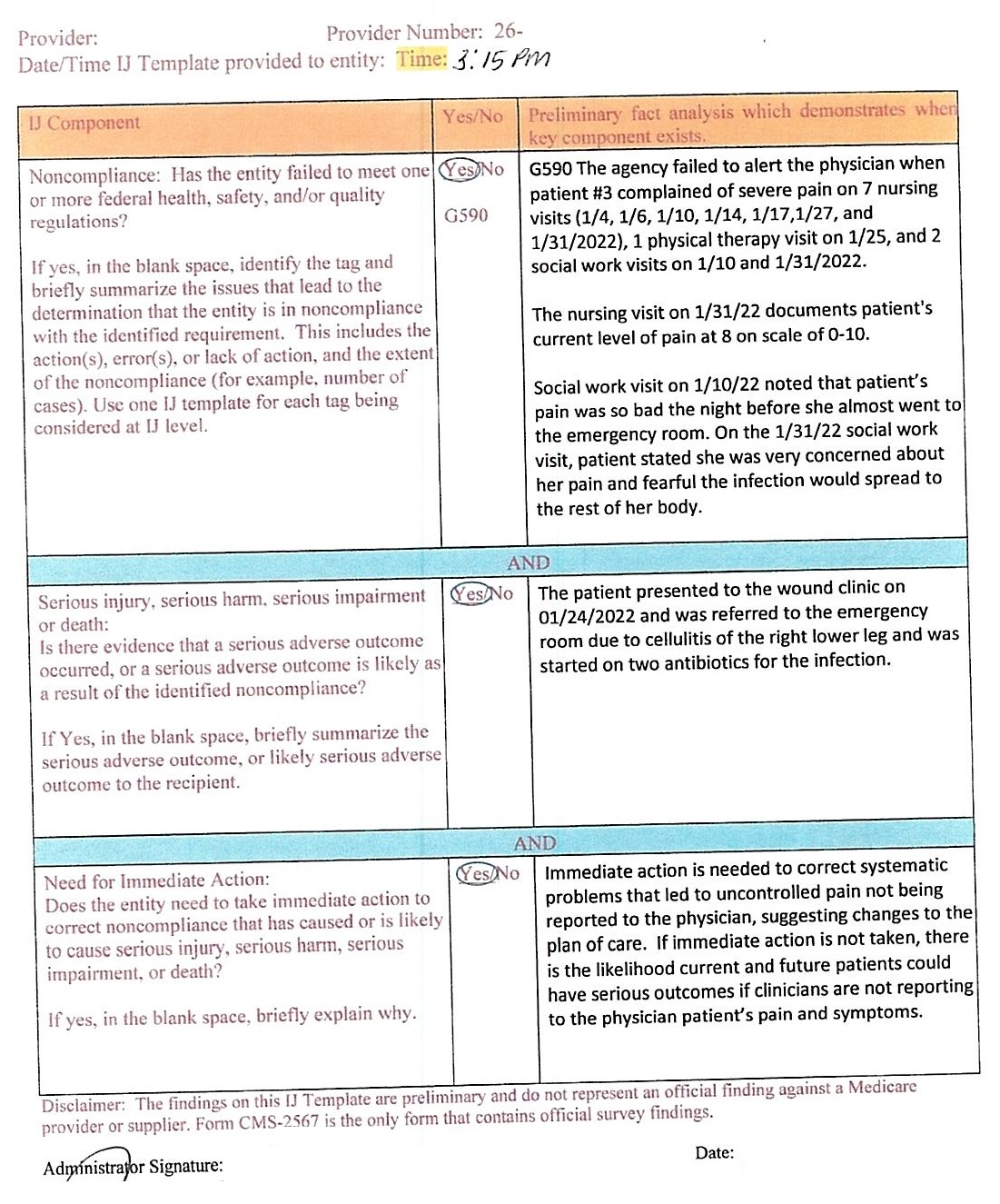 Key Points in Appendix Q (IJ)
An agency may state that they properly train and supervise staff and that it was a (Rogue) employee that violated the regulation; however an agency cannot disown the acts of its employees and disassociate itself from the consequences of their actions to avoid a finding of non-compliance.
Surveyor accepting the written removal plan does not mean the IJ did not occur.
If the removal plan cannot be accepted and implemented prior to the exit conference, the IJ continues until an onsite revisit is completed.
BUREAU  STATISTICS
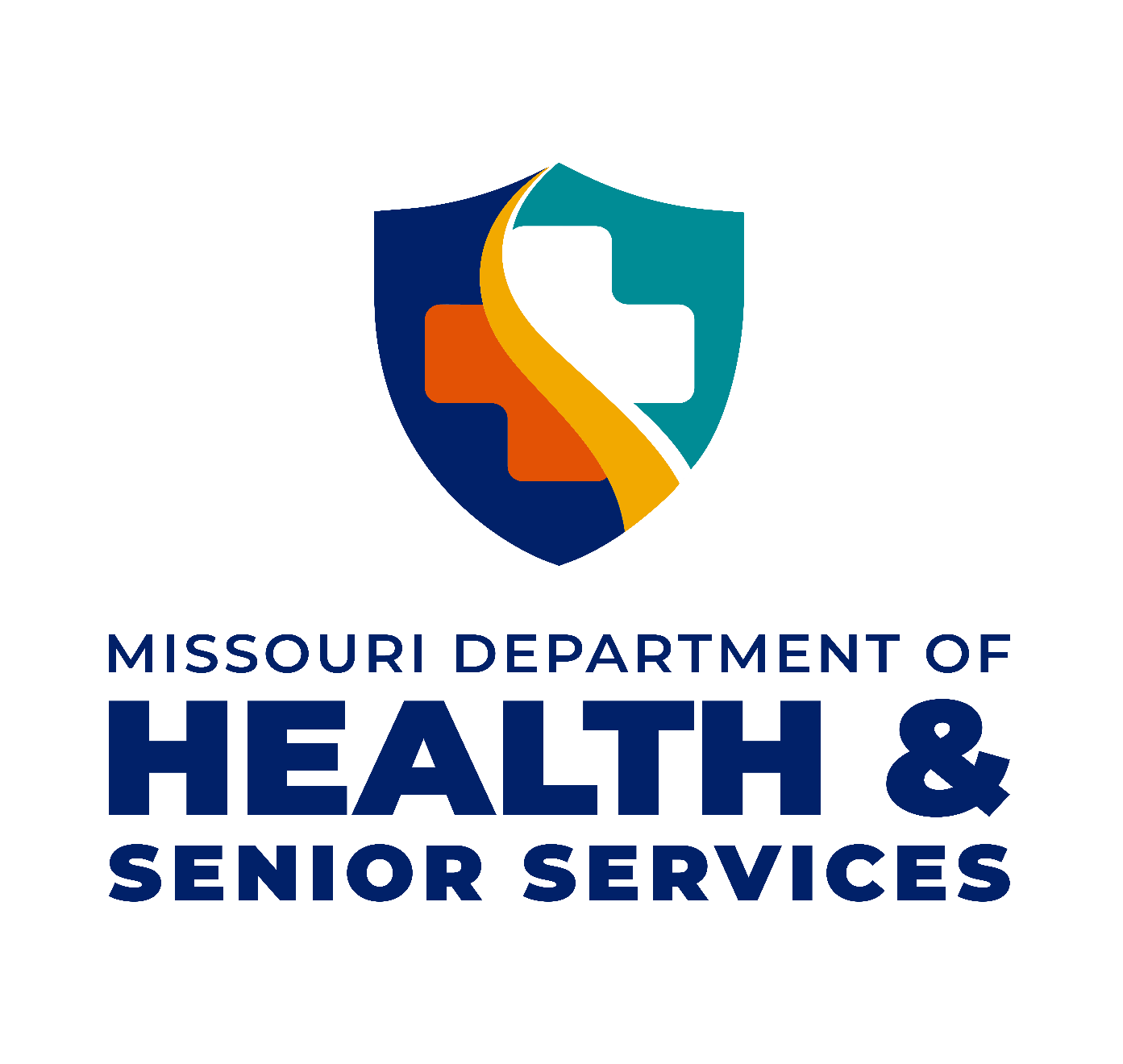 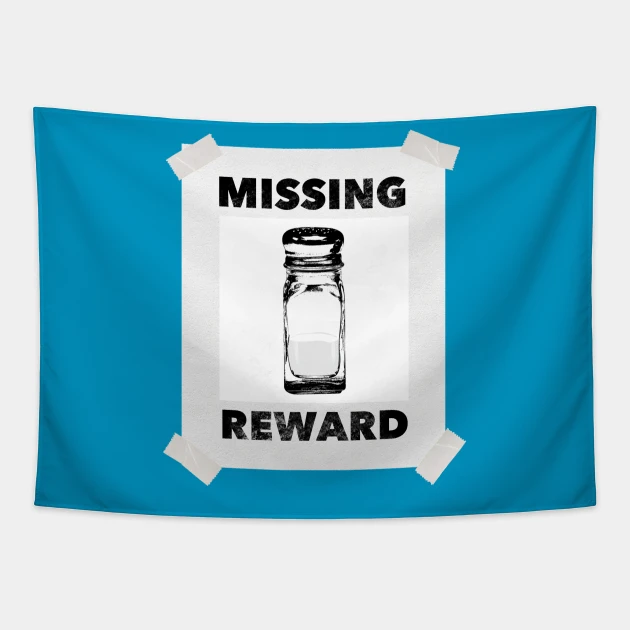 Rita Craighead: Next up to talk about OASIS
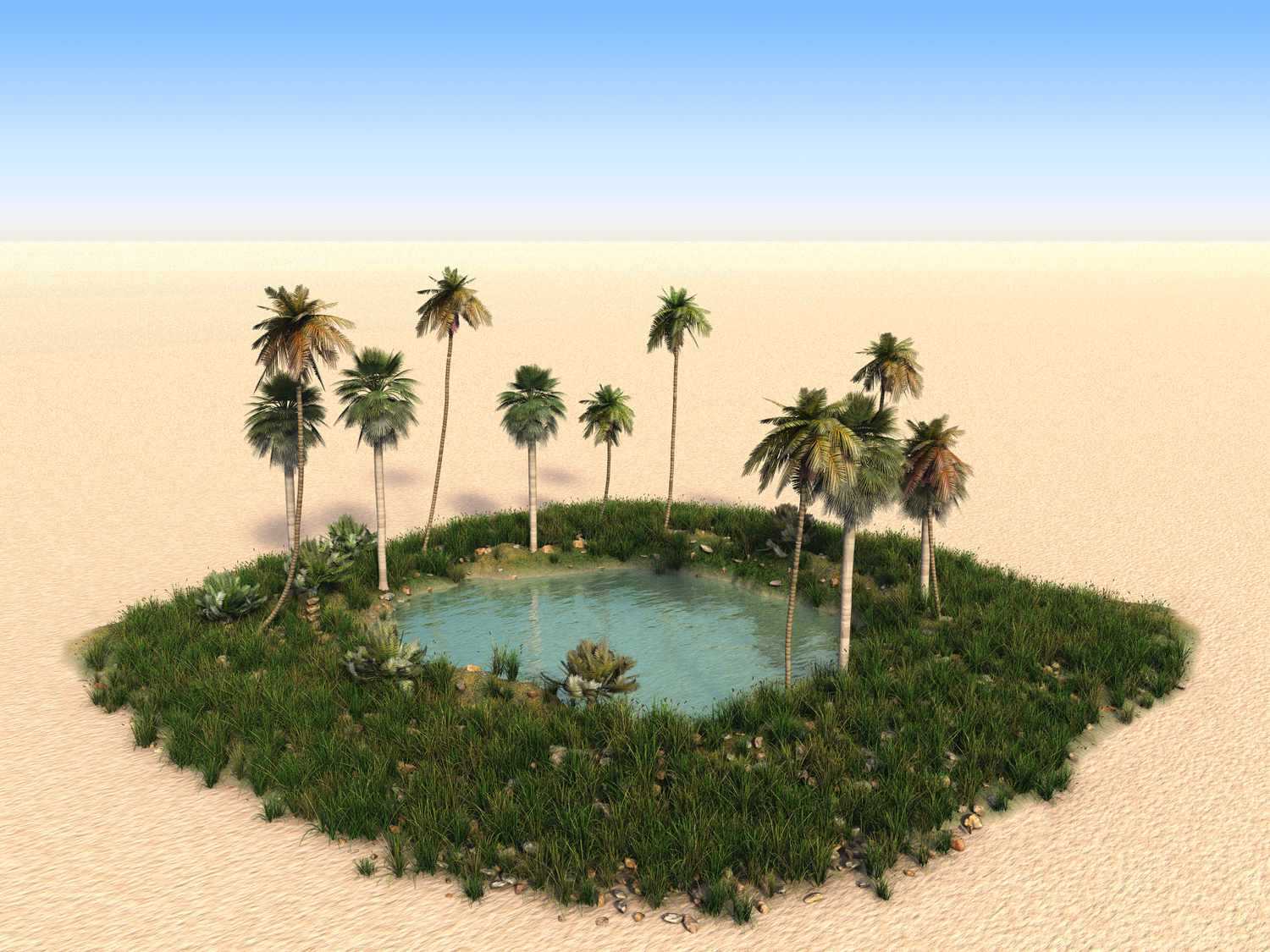 Thank  You
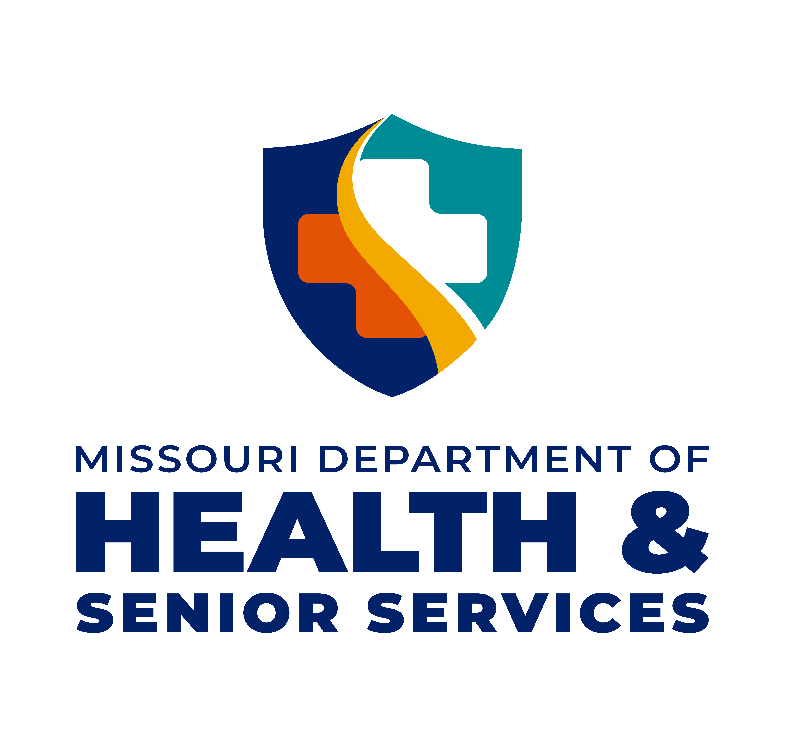 (573) 751-6336
Option #3
www.health.mo.gov/safety/homecare